K A L O R
Pengantar (1)
Kalor adalah salah satu bentuk energi yang mengalir karena adanya perbedaan suhu dan atau karena adanya usaha atau kerja yang dilakukan pada sistem.
Kalor mempunyai satuan kalori atau dalam SI satuannya adalah Joule
Satu kalori didefinisikan sebagai kalor yang dibutuhkan 1 gram air untuk menaikkan suhunya 1OC. Dalam sistem SI satuan kalor adalah Joule. Satu kalori setara dengan 4,18 joule.
Pengantar (2)
Kalor jenis (c) adalah kalor yang diperlukan untuk menaikkan suhu setiap 1kg massa benda dan setiap 1 °C kenaikan suhu.
Kapasitas kalor ( C ) adalah banyaknya kalor yang digunakan untuk menaikkan suhu benda setiap  1 °C.
Pengantar (3)
Jumlah kalor yang dibutuhkan untuk merubah suatu sistem
Q = m c ΔT
m = massa (gr)
c  = kalor jenis (kal/g C)
ΔT = Perubahan suhu (C)
Hukum Kekekalan Energi Kalor
Pada proses pencampuran dua zat, banyaknya kalor yang dilepaskan oleh zat dengan suhu yang lebih tinggi sebanding dengan banyaknya kalor yang diterima oleh zat dengan suhu yang lebih rendah
Hukum kekekalan energi kalor tersebut dinamakan “Azas Black”
Qserap   =  Qlepas
Perubahan Fasa
Zat dapat berbentuk padat, cair atau gas. Ketika terjadi perubahan fasa, sejumlah kalor dilepas atau diserap suatu zat yaitu
Q=mL
















Kalor penguapan air
(1000C) = 530 kal/gr
Q = kalor  (kalori)
m = massa (gr)
L = kalor laten (kal/gr)








	Kalor peleburan es
	(0C) = 80 kal/gr
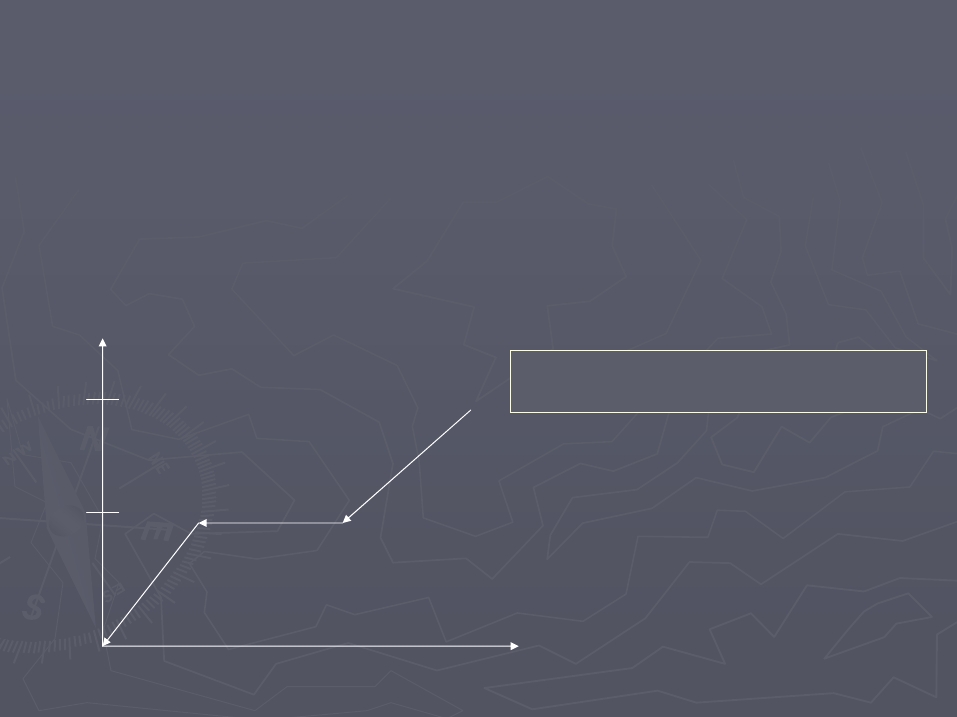 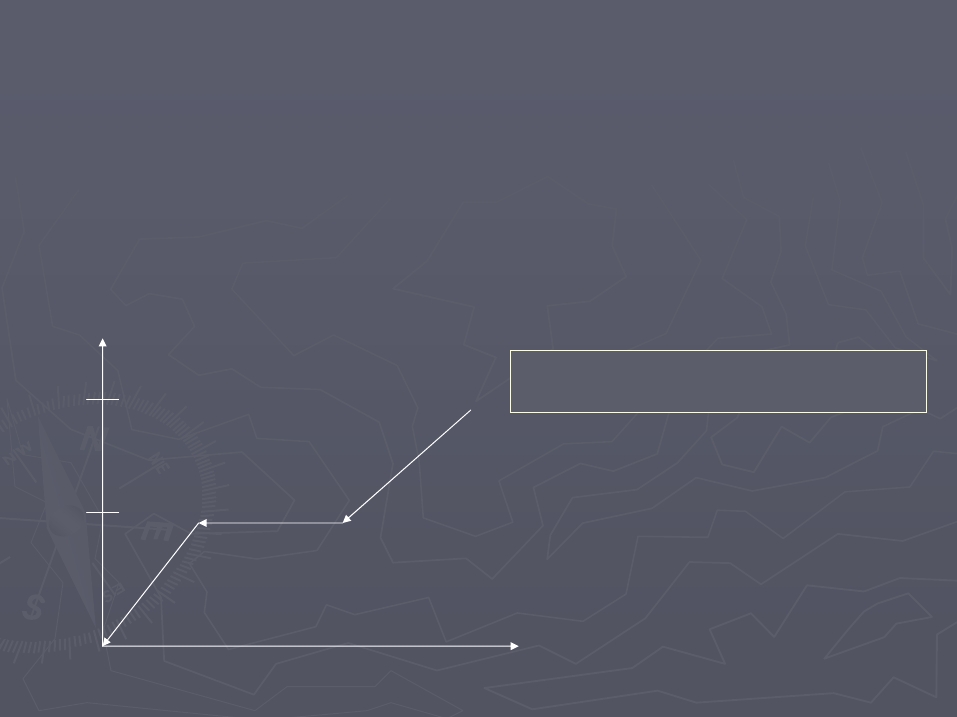 Contoh
Qtot = Q1 + Q2 + Q3
Q1=maircairΔT
20
Q2=mes Les




Q3=mescesΔT
0
Temperatur (0C)
-12
Kalor yang ditambahkan
Latihan Soal (1)
Solusi :
Latihan Soal (2)
1 kg air yang sedang mendidih dituangkan ke dalam tabung aluminium yang bermassa 2 kg dan suhunya        Ternyata suhu air di dalam tabung sekarang menjadi        Tentukan kalor jenis aluminium tersebut.
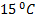 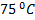 Solusi :
Latihan Soal (3)
Sebuah kalorimeter yang kapasitas kalornya
	berisi 200 gram air dengan suhu          akan dipakai untuk menentukan panas jenis kuningan. Ke dalam kalorimeter itu dimasukkan 100 gr kuningan yang bersuhu           Jika suhu akhir air         tentukan kalor jenis kuningan tersebut.
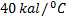 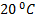 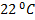 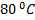 Solusi :
Latihan Soal (4)
Berapa joule kalor yang dibutuhkan untuk merubah 500 gram es dari         menjadi uap seluruhnya pada            Jika diketahui kalor jenis es =                     , kalor jenis air                       kalor lebur es                      , kalor didih
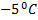 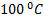 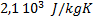 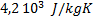 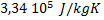 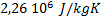 Solusi :